COM337 Computer Graphics
Graphics Programming
Sierpinski Gasket as an Example Shape
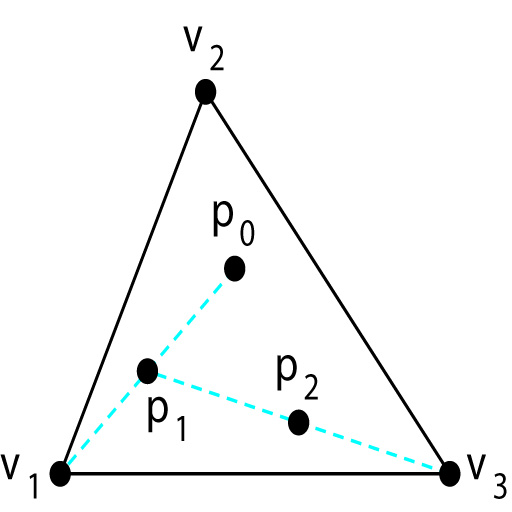 Start with a triangle
 Select a point p randomly inside the triangle
 Select one of triangle corners (vertices) at random
 Find the point q which is halfway between p and the selected corner
 Display q (mark it with a small circle) 
 Replace p with q and go to step 3
Sierpinski Gasket as an Example Shape
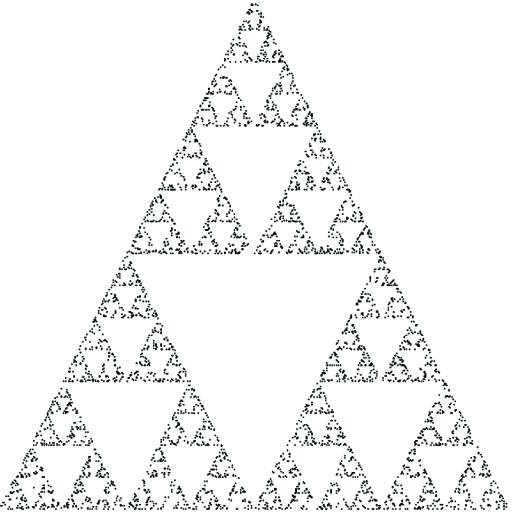 Immediate Mode Graphics
The pseudo-code on the right can generate this shape
This approach is known as immediate mode graphics
We are directly sending coordinates to the GPU and drawing as they are generated 
What if we want to draw the points again?
function sierpinski() {
   initialize_the_system();
   p = find_initial_point();
   for (some_number_of_points) {
      q = generate_a_point(p);
      display_the_point(q);
      p = q;
   }
}
Retained Mode Graphics
If we first store the data, we can send and resend anytime
This version shows the retained mode graphics approach
We still send all coordinates to the GPU when we want to drawn them
Modern graphics systems with a GPU leads to a third version
function sierpinski() {
   initialize_the_system();
   p = find_initial_point();
   for (some_number_of_points) {
      q = generate_a_point(p);
      store_the_point(q);
      p = q;
   }
   display_all_points();
}
Retained Mode Graphics v.2
Similar to the previous one
We separated the display process into 2 stages
Storing the data on the GPU
Displaying stored data
This version is better if we are going to display multiple images using same coordinates
function sierpinski() {
   initialize_the_system();
   p = find_initial_point();
   for (some_number_of_points) {
      q = generate_a_point(p);
      store_the_point(q);
      p = q;
   }
   send_all_points_to_GPU();
   display_data_on_GPU();
}
Coordinates
By default, we are drawing and viewing inside a cube centered at origin between coordinates (-1,-1,-1) and (1,1,1)
These are our default clip coordinates
Shapes outside this area are clipped (cut) and will not appear on screen
Later, we will learn how we can change these settings so that we can draw shapes in any coordinates we want
Generating Sierpinski Gasket
const numPoints = 5000;
var vertices = [ vec2(-1.0, -1.0), 
                         vec2(0.0, 1.0),
                         vec2(1.0, -1.0) ];
var u = scale(0.5, add(vertices[0], vertices[1]));
var v = scale(0.5, add(vertices[0], vertices[2]));
var p = scale(0.5, add(u, v));
points = [ p ];
for (var i = 1; i < numPoints; ++i) {
   var j = Math.floor(Math.random() * 3);
   p = scale(0.5, add(points[i-1], vertices[j]));
   points.push(p);
}
WebGL/OpenGL as a State Machine
We can think of the graphics system as a finite state machine
Many GL functions change the state of the machine without doing anything else
E.g., gl.ClearColor(1.0, 0.0, 0.0, 1.0) 
Makes the active/current clear color red
It doesn’t clear the screen to this color
The clear color remains red until it is changed to a different color
Versions of Functions
There are multiple versions of GL functions 
gl.uniform3f(...) 
gl.uniform2iv(…)
function name
dimension
gl.uniform3f(x,y,z)
x,y,z are float variables
belongs to WebGL canvas
gl.uniform3fv(p)
p is an array
Primitives
Primitives are the basic geometric shapes we use to display graphics
Points, Lines, Triangles, etc. 
WebGL and many APIs only provide simple primitives 
We display more complex shapes by using many simple primitives (often approximating the shape)
There are graphics APIs that support other primitives such as text, circles, curves, surfaces, and solids.
Primitives
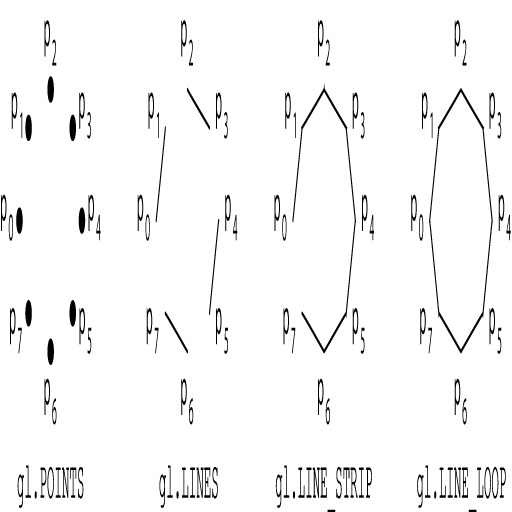 Polygons
Using lines, we can draw the edges of an object
But, closed objects (fill areas) also have interior areas
Three properties make sure that the interior for a polygon is defined easily
Simple, convex, flat
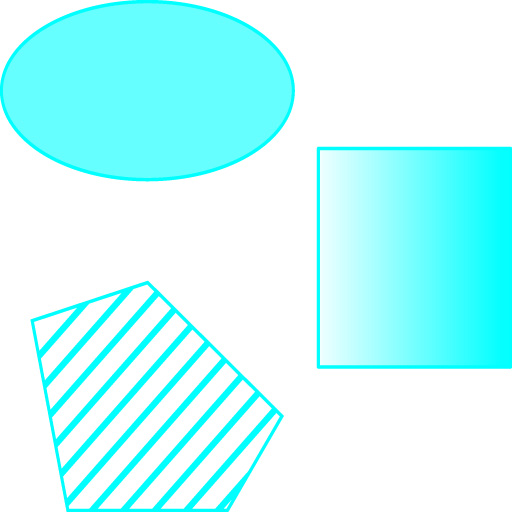 Polygons (Simplicity, Convexity)
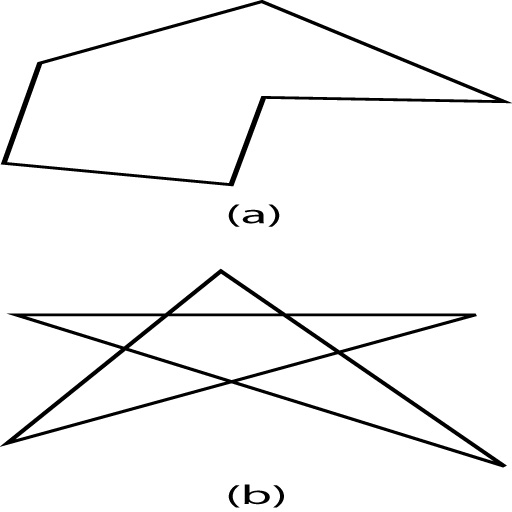 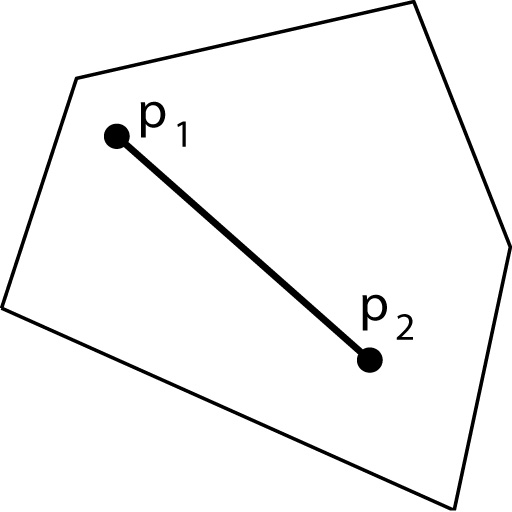 Triangle Primitives
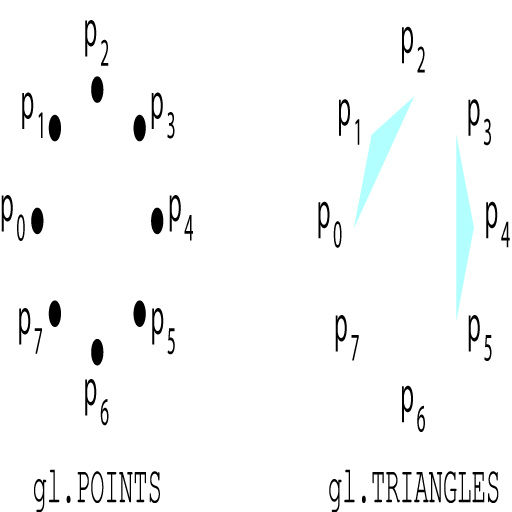 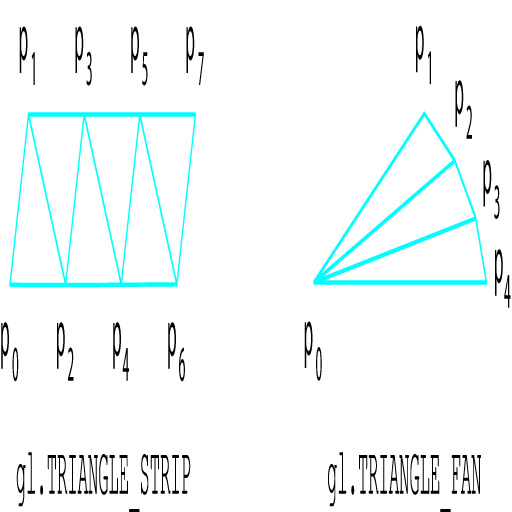 Approximating a Sphere
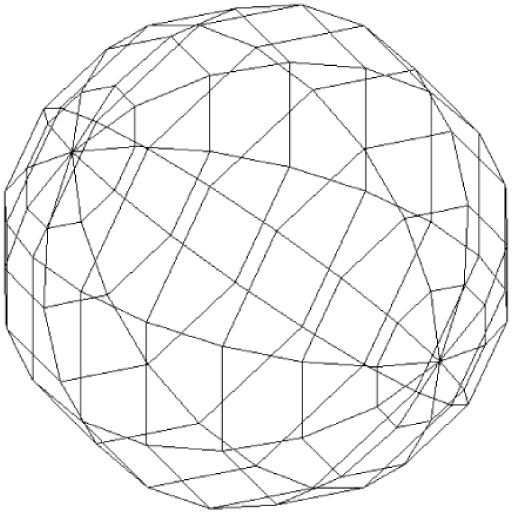 We can approximate a sphere by 
A series of calls with 
gl.drawArrays(gl.TRIANGLE_STRIP, …)
And 2 calls with 
gl.drawArrays(gl.TRIANGLE_FAN, ...)
Triangulation
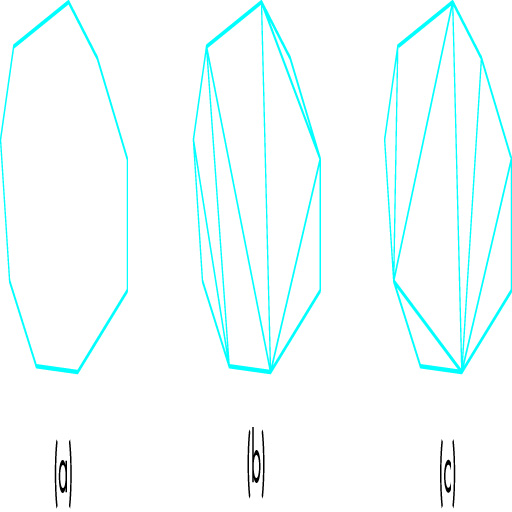 Text
We often need to display text in different ways (font styles, sizes, colors, etc.)
There has been two approaches
Stroke text: text is just like other objects described with vertices, line segments, … 
Raster text: characters are defined as rectangles of bit blocks
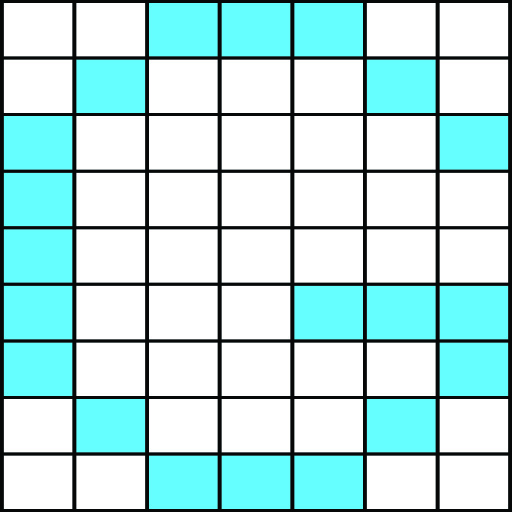 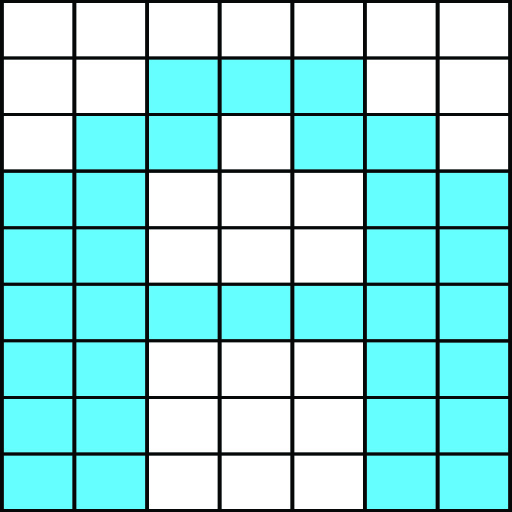 Text
As graphics systems focused on using GPU and rendering with lines and triangles, text primitives were eliminated
 
WebGL runs inside the browser and we can display better-looking text using a separate HTML canvas instead of trying to do it in the WebGL canvas
Attributes
The same geometric object can be displayed in many different ways
Properties that describe how an object should be rendered are called attributes
Color is an attribute for all primitives
A line’s thickness can change and it can be solid, dashed, … 
A polygon can be filled with a single color or with a pattern
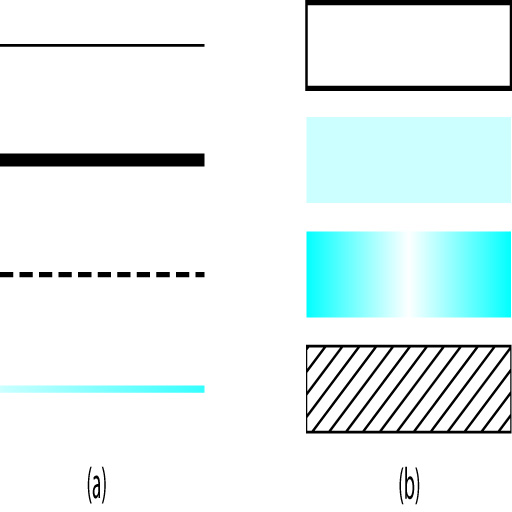 Color
Human visual system has three types of cones (color sensitive receptors located on the retina) 
So, a display only needs three primary colors to produce color for a human observer
Additive vs. subtractive color models
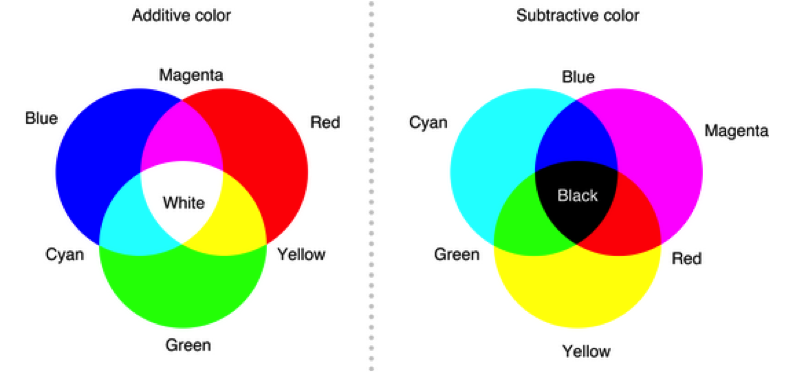 Color
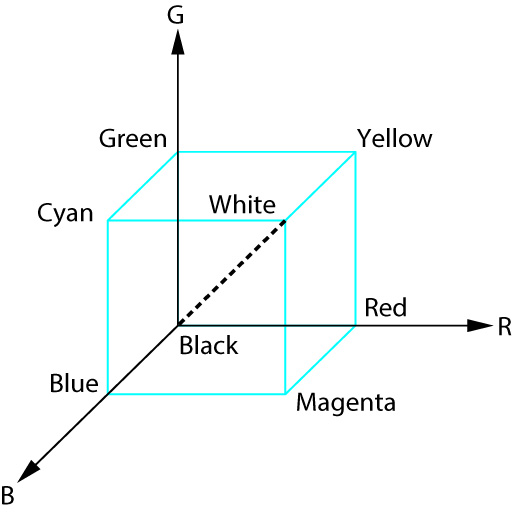 We can view a color as a point in a color solid
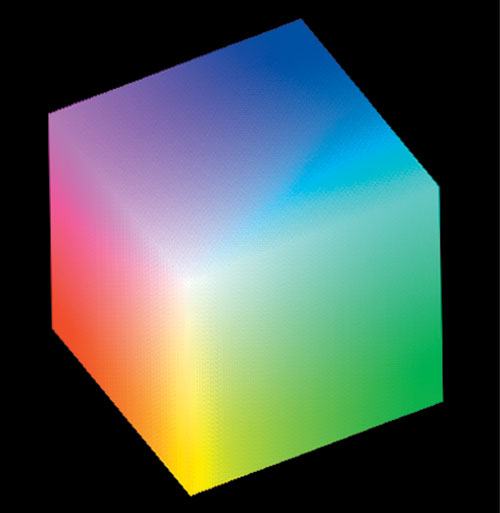 Aspect Ratio and Viewports
Aspect ratio of a rectangle is the ratio of its width to its height
In graphics programming, objects, viewing parameters and screen window are independent
This may cause undesirable effects if the viewing rectangle of the camera and window area of the canvas have different aspect ratios
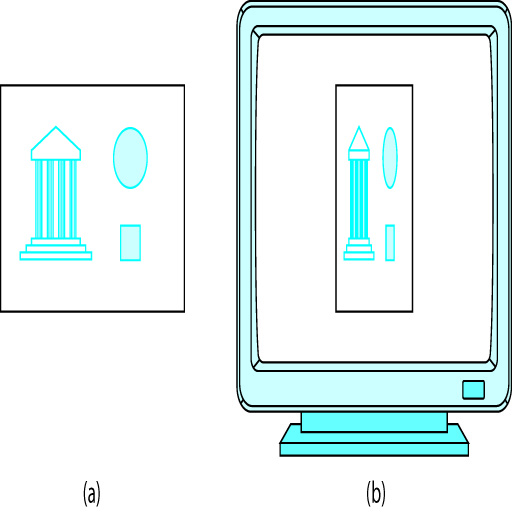 Aspect Ratio and Viewports
Such distortions can be avoided if we make sure that clipping rectangle and display window have the same aspect ratio
By default, our graphics are displayed using the entire window (canvas) but this can be changed
The area inside the window (canvas) we use to display output is called viewport
Its place and size can be changed
gl.viewport(x, y, w, h);
The Gasket Program - HTML
<html>
   <script id="vertex-shader" type="x-shader/x-vertex">
      attribute vec4 vPosition;
      void main() {
         gl_PointSize = 2.0;
         gl_Position = vPosition;
      }
   </script>
   <script id="fragment-shader" type="x-shader/x-fragment">
      precision mediump float;
      void main() {
         gl_FragColor = vec4(1.0, 0.0, 0.0, 1.0);
      }
   </script>
The Gasket Program - HTML
<script type="text/javascript" src="../Common/webgl-utils.js"></script>
   <script type="text/javascript" src="../Common/initShaders.js"></script>
   <script type="text/javascript" src="../Common/MV.js"></script>
   <script type="text/javascript" src="gasket1.js"></script>
   <body>
      <canvas id="gl-canvas" width="512" height="512">
      <!-- The following message is displayed if the browser doesn’t
         -- support HTML5 -->
      Sorry; your web browser does not support HTML5’s canvas element.
      </canvas>
   </body>
</html>
The Gasket Program - JS
var gl;
numPoints = 5000;

window.onload = function init() {
  // Initialize points
  var vertices = [
    vec2(-1, -1),
    vec2(0, 1),
    vec2(1, -1)
  ];
  var u = add(vertices[0], vertices[1]);
  var v = add(vertices[0], vertices[2]);
  var p = scale(0.5, add(u, v));

  points = [ p ];
  for (var i = 0; points.length < numPoints; ++i) {
    var j = Math.floor(Math.random() * 3);
    p = add(points[i], vertices[j]);
    p = scale(0.5, p);
    points.push(p);
  }
The Gasket Program - JS
canvas = document.getElementById("gl-canvas");
  gl = WebGLUtils.setupWebGL(canvas);
  if (!gl) {
    alert("WebGL isn’t available");
  }
  gl.viewport(0, 0, canvas.width, canvas.height);
  gl.clearColor(1.0, 1.0, 1.0, 1.0);

  // Load shaders and initialize attribute buffers
  program = initShaders(gl, "vertex-shader", "fragment-shader");
  gl.useProgram(program);
The Gasket Program - JS
var buffer = gl.createBuffer();
  gl.bindBuffer(gl.ARRAY_BUFFER, buffer);
  gl.bufferData( gl.ARRAY_BUFFER, flatten(points), gl.STATIC_DRAW );

  var vPosition = gl.getAttribLocation(program, "vPosition");
  gl.vertexAttribPointer(vPosition, 2, gl.FLOAT, false, 0, 0);
  gl.enableVertexAttribArray(vPosition);

  render();
}

function render() {
   gl.clear(gl.COLOR_BUFFER_BIT);
   gl.drawArrays(gl.POINTS, 0, numPoints);
}